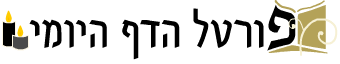 ברוכים הבאים ל
שיעור דף יומי אונליין

יום חמישי כ"ז ניסן

השיעור יתחיל בשעה 21:00

מסכת כתובות עב ע"ב (2 שורות מלמטה) - עד ע"א (שורה 7)

מגיד השיעור: הראל שפירא

השיעור היום מוקדש לעילוי נשמת קדושי השואה הי"ד
דף עב עמוד ב - דף עג עמוד א
משנה דף עב עמוד ב:
המקדש את האשה על מנת שאין עליה נדרים ונמצאו עליה נדרים - אינה מקודשת. כנסה סתם ונמצאו עליה נדרים - תצא שלא בכתובה.
איתמר:
קידשה על תנאי וכנסה סתם - 
רב אמר: צריכה הימנו גט.
ושמואל אמר: אינה צריכה הימנו גט.

אמר אביי: 
לא תימא טעמיה דרב כיון שכנסה סתם אחולי אחליה לתנאיה, 
אלא טעמא דרב לפי שאין אדם עושה בעילתו בעילת זנות.
וצריך גם כתובה אם יגרשה
עמוד א
ותצא שלא בכתובה
אם התנאי לא התקיים
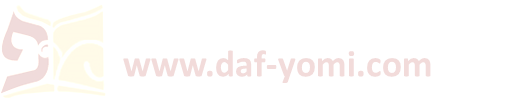 [Speaker Notes: לא תימא. קסבר רב אחולי לתנאיה וכתובה בעי למיתב לה אם מגרשה: אלא טעמא דרב. לענין גט דקסבר אין אדם עושה בעילתו בעילת זנות ובעל לשם קידושין ואפי' ימצא עליה נדרים אבל לענין ממונא בתנאיה קאי שאם ימצא עליה נדרים תצא בלא כתובה:]
דף עג עמוד א
איתמר:
קידשה על תנאי וכנסה סתם - 
רב אמר: צריכה הימנו גט.
ושמואל אמר: אינה צריכה הימנו גט.
הנישואין הם לא על דעת הקידושין הראשונים
הנישואין הם כן על דעת הקידושין הראשונים
הא פליגי בה חדא זימנא, דאתמר:
קטנה שלא מיאנה והגדילה עמדה ונישאת - 
רב אמר: אין צריכה גט משני.
ושמואל אמר: צריכה גט משני.

צריכא,
דאי אתמר בההיא, בההיא קאמר רב משום דליכא תנאה, אבל בהא דאיכא תנאה אימא מודי ליה לשמואל.
ואי אתמר בהא, בהא קאמר שמואל, אבל בהך אימא מודי ליה לרב צריכא.
כשגדלה בא עליה הראשון כעת לשם קידושין
דכל הבועל על דעת קדושין הראשונים בועל
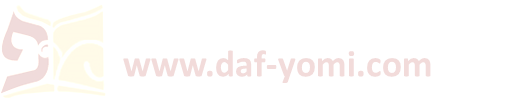 [Speaker Notes: קטנה. יתומה: שלא מיאנה. בקטנותה: והגדילה. ובא עליה ואח''כ מיאנה ועמדה וניסת:
אין צריכה גט משני. דכי גדלה בא עליה לשם קדושין דיודע הוא שאין קידושי קטנה כלום: צריכה גט משני. דכל הבועל על דעת קדושין הראשונים בועל ואע''ג דמודה שמואל שאסורה לשני דמשנה שלמה היא (נדה דף נב.) דאין הבת ממאנת משהביאה שתי שערות גט מיהא בעיא מיניה דהא דאמרי רבנן גדולה לא ממאנת מדרבנן הוא ורב סבר דאורייתא היא משום דכי בעיל משתגדיל לשם קדושין בעיל:]
דף עג עמוד א - דף עג עמוד ב
משנה דף עב עמוד ב:
1 - המקדש את האשה על מנת שאין עליה נדרים ונמצאו עליה נדרים - אינה מקודשת. 
2 - כנסה סתם ונמצאו עליה נדרים - תצא שלא בכתובה.
איתמר:
קידשה על תנאי וכנסה סתם - 
רב אמר: צריכה הימנו גט.
ושמואל אמר: אינה צריכה הימנו גט.
תנן:
כנסה סתם ונמצאו עליה נדרים - תצא שלא בכתובה.
כתובה הוא דלא בעיא הא גיטא בעיא,
מאי לאו קידשה על תנאי וכנסה סתם, תיובתא דשמואל!

לא קידשה סתם וכנסה סתם,

אבל קידשה על תנאי וכנסה סתם הכי נמי דלא בעיא גיטא?! 
אדתני "המקדש את האשה על מנת שאין עליה נדרים ונמצאו עליה נדרים אינה מקודשת" - 
ליתני "כנסה סתם ונמצאו עליה נדרים אינה מקודשת" וכל שכן הא!

הכי נמי קאמר: 
"המקדש את האשה על מנת שאין עליה נדרים וכנסה סתם ונמצאו עליה נדרים - אינה מקודשת".
"קידשה סתם וכנסה סתם תצא שלא בכתובה" - כתובה הוא דלא בעיא הא גיטא בעיא.
עמוד ב
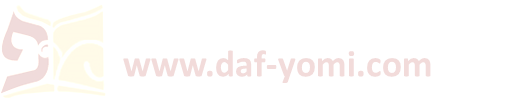 דף עג עמוד ב
הכי נמי קאמר: 
"המקדש את האשה על מנת שאין עליה נדרים וכנסה סתם ונמצאו עליה נדרים - אינה מקודשת".
"קידשה סתם וכנסה סתם תצא שלא בכתובה" - כתובה הוא דלא בעיא הא גיטא בעיא.
ומאי שנא כתובה דלא בעיא דאמר אי אפשי באשה נדרנית, 
אי הכי גט נמי לא תיבעי!

אמר רבה: צריכה גט מדבריהם,  וכן אמר רב חסדא: צריכה גט מדבריהם.
רבא אמר: תנא ספוקי מספקא ליה, גבי ממונא לקולא גבי איסורא לחומרא.
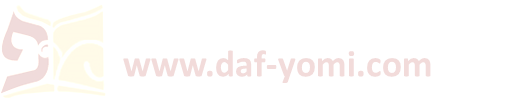 דף עג עמוד ב
קידשה על תנאי וכנסה סתם - 
רב אמר: צריכה הימנו גט.  ושמואל אמר: אינה צריכה הימנו גט.
אמר רבה:
מחלוקת בטעות שתי נשים, 
אבל בטעות אשה אחת - דברי הכל אין צריכה הימנו גט.







אמר (ליה) אביי:
והא מתניתין דטעות אשה אחת היא וקמותבינן תיובתא מיניה!
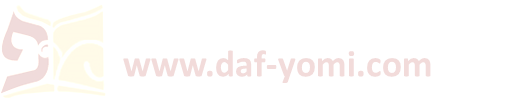 משנה דף עב עמוד ב:
1 - המקדש את האשה על מנת שאין עליה נדרים ונמצאו עליה נדרים - אינה מקודשת. 
2 - כנסה סתם ונמצאו עליה נדרים - תצא שלא בכתובה.
איתמר:
קידשה על תנאי וכנסה סתם - 
רב אמר: צריכה הימנו גט.
ושמואל אמר: אינה צריכה הימנו גט.
תנן:
כנסה סתם ונמצאו עליה נדרים - תצא שלא בכתובה.
כתובה הוא דלא בעיא הא גיטא בעיא,
מאי לאו קידשה על תנאי וכנסה סתם, תיובתא דשמואל!
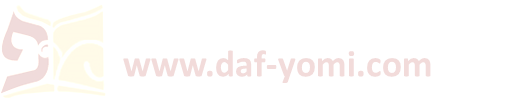 דף עג עמוד ב
קידשה על תנאי וכנסה סתם - 
רב אמר: צריכה הימנו גט.  ושמואל אמר: אינה צריכה הימנו גט.
אמר רבה:
מחלוקת בטעות שתי נשים, 
אבל בטעות אשה אחת - דברי הכל אין צריכה הימנו גט.







אמר (ליה) אביי:
והא מתניתין דטעות אשה אחת היא וקמותבינן תיובתא מיניה!
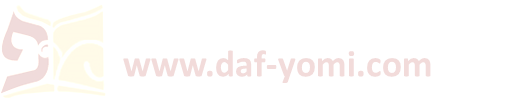 דף עג עמוד ב
קידשה על תנאי וכנסה סתם - 
רב אמר: צריכה הימנו גט.  ושמואל אמר: אינה צריכה הימנו גט.
אלא [אי אתמר הכי אתמר] 
אמר רבה:
מחלוקת בטעות אשה אחת כעין שתי נשים, 
אבל בטעות אשה אחת גרידתא - דברי הכל אינה צריכה הימנו גט.
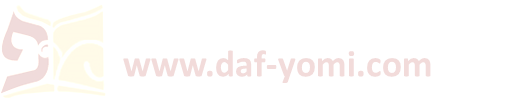 [Speaker Notes: וכי אותבינן לעיל ממתני' הכי אותבינן מאי לאו קידשה על תנאי וכנסה סתם משגירשה דבלא גירשה ליכא למאן דאמר והיכא דגירשה מיהא קתני כתובה לא בעיא הא גיטא בעיא]
דף עג עמוד ב
קידשה על תנאי וכנסה סתם - 
רב אמר: צריכה הימנו גט.  ושמואל אמר: אינה צריכה הימנו גט...
אמר רבה:
מחלוקת בטעות אשה אחת כעין שתי נשים, 
אבל בטעות אשה אחת גרידתא - דברי הכל אינה צריכה הימנו גט.
משום דדעתו על התנאי
איתיביה אביי:
קידשה בטעות, ופחות משוה פרוטה, וכן קטן שקידש, 
אע''פ ששלח סבלונות לאחר מיכן - אינה מקודשת, שמחמת קדושין הראשונים שלח.
ואם בעלו - קנו.
ר' שמעון בן יהודה משום ר' ישמעאל אמר: אם בעלו - לא קנו.

והא הכא דטעות אשה אחת היא ופליגי, מאי לאו טעות נדרים?

לא, טעות פחות משוה פרוטה.

פחות משוה פרוטה בהדיא קתני לה: "קידשה בטעות ופחות משוה פרוטה"!

פרושי קא מפרש: "קידשה בטעות, כיצד? כגון שקידשה בפחות משוה פרוטה".

במאי קא מיפלגי?
מר סבר: אדם יודע שאין קדושין תופסין בפחות משוה פרוטה וגמר ובעל לשם קדושין, 
ומר סבר: אין אדם יודע שאין קדושין תופסין בפחות משוה פרוטה וכי קא בעל אדעתא 
              דקדושין הראשונים בעל.
❶
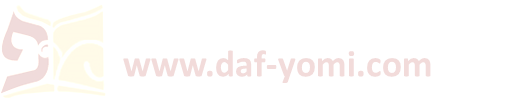 דף עג עמוד ב
קידשה על תנאי וכנסה סתם - 
רב אמר: צריכה הימנו גט.  ושמואל אמר: אינה צריכה הימנו גט...
אמר רבה:
מחלוקת בטעות אשה אחת כעין שתי נשים, 
אבל בטעות אשה אחת גרידתא - דברי הכל אינה צריכה הימנו גט.
משום דדעתו על התנאי
איתיביה:
הריני בועליך על מנת שירצה אבא -
אע''פ שלא רצה האב מקודשת. 
ר' שמעון בן יהודה אומר משום ר''ש: רצה האב - מקודשת, לא רצה האב - אינה מקודשת.

והא הכא דכי טעות אשה אחת דמי ופליגי!

התם בהא קמיפלגי: 
מ''ס: על מנת שירצה האב - ע''מ שישתוק האב - והא שתיק ליה.
ומ''ס: ע''מ שיאמר אבא הן - והא לא אמר אבא הן.
❷
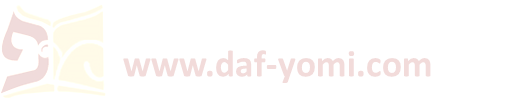 [Speaker Notes: והא הכא דכי טעות אשה אחת דמי. דזו שהטעתו היא שהתנת עמו ולא גרשה בינתיים ואיכא למ''ד מקודשת וטעמא מאי לפי שאין אדם עושה בעילתו זנות וגמר ובעל בלא שום תנאי:]
דף עג עמוד ב
קידשה על תנאי וכנסה סתם - 
רב אמר: צריכה הימנו גט.  ושמואל אמר: אינה צריכה הימנו גט...
אמר רבה:
מחלוקת בטעות אשה אחת כעין שתי נשים, 
אבל בטעות אשה אחת גרידתא - דברי הכל אינה צריכה הימנו גט.
משום דדעתו על התנאי
איתיביה:
מודים חכמים לרבי אליעזר בקטנה שהשיאה אביה ונתגרשה והיא יתומה בחיי האב והחזירה - שחולצת ולא מתיבמת, מפני שגירושיה גירושין גמורין ואין חזרתה חזרה גמורה. 
במה דברים אמורים? 
שגירשה כשהיא קטנה והחזירה כשהיא קטנה, 
אבל גירשה כשהיא קטנה והחזירה כשהיא גדולה או שהחזירה כשהיא קטנה וגדלה אצלו ומת - או חולצת או מתיבמת.
משום רבי אליעזר אמרו חולצת ולא מתייבמת. 

והא הכא דכטעות אשה אחת דמי ופליגי!

התם נמי בהא קמיפלגי:
מר סבר: אדם יודע שאין קידושי קטנה כלום וגמר ובעל לשם קידושין.
ומ''ס: אין אדם יודע שאין קידושי קטנה כלום וכי קא בעל אדעתא דקידושין הראשונים קא בעל.
❸
עמוד א
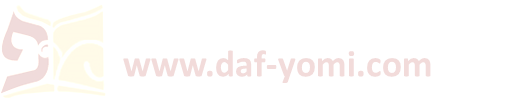 [Speaker Notes: מודים חכמים לרבי אליעזר. ביבמות תנן המגרש את האשה והחזירה ומת מותרת ליבם ור''א אוסר והתם מפרש טעמא דר''א דגזר משום יתומה בחיי האב והיא המפורשת כאן שהודו לו חכמים בה:
ונתגרשה. וקבל אביה גיטה: והיא יתומה בחיי האב. אף בחיי אביה היא כיתומה לפי שיצאה מרשותו מנשואין הראשונים ושוב אין לו זכות בה לקבל קידושיה: והחזירה. בקטנותה ומעשה קטנה אינו כלום
משום רבי אליעזר אמרו חולצת ולא מתייבמת. אף בשהחזירה כשהיא גדולה פליג ואף במגרש גדולה והחזירה וטעמיה משום דגזור בה משום יתומה בחיי האב:
והא הכא. גבי החזירה כשהיא קטנה וגדלה אצלו: דטעות אשה אחת היא. טעות קידושי קטנה: ופליגי. דקאמרי רבנן מתייבמת אלמא כי בעל משגדלה לשם קדושין בעל וקס''ד הוא הדין לטעות נדרים.]
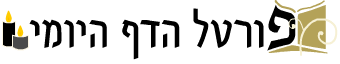 שיעור דף יומי אונליין

מתקיים בשעה 21:00-21:45 בימים א-ה














לסיוע טכני ולהקדשת שיעורים:daf-yomi@daf-yomi.com
√
√
√
√
√
להתראות ביום ראשון בשיעור הבא

לידיעתכם:
שיעורי האונליין מוקלטים וזמינים לצפיה חוזרת [החל מעוד שעה] בפורטל הדף היומי (בספריית שיעורי שמע/וידאו).









השיעור היום הוקדש לעילוי נשמת קדושי השואה הי"ד

לסיוע טכני ולהקדשת שיעורים:daf-yomi@daf-yomi.com
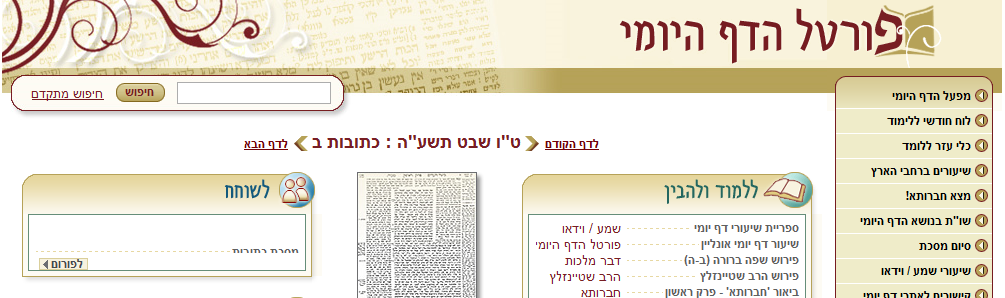